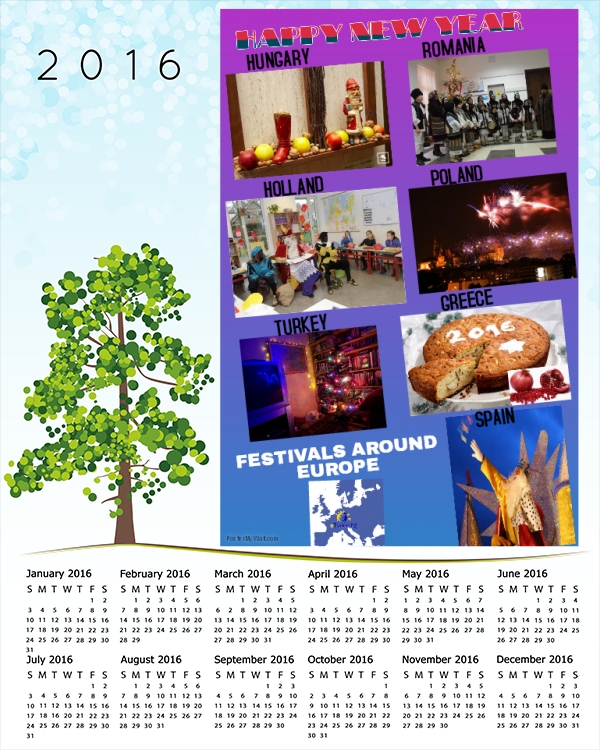 ΜΙΑ ΦΙΛΑΝΘΡΩΠΙΚΗ ΔΡΑΣΗ ΓΙΑ ΤΟΥΣ ΠΡΟΣΦΥΓΕΣ ΠΟΛΕΜΟΥ
ΣΤ’ ΤΑΞΗ
ΔΗΜ. ΣΧ. ΠΑΜΦΙΛΩΝ
ΛΕΣΒΟΥ
2016
Είχαμε την ιδέα να φτιάξουμε ημερολόγια με γιορτινές εικόνες από τις χώρες-μέλη του προγράμματος eTwinning: «Γιορτές στην Ευρώπη».
Πρώτα εκτυπώσαμε τα ημερολόγια και μετά τα κολλήσαμε σε χαρτόνια. Επίσης κόψαμε περιμετρικά το χαρτόνι με ειδικό ψαλίδι .
Έπειτα μοιράσαμε τα ημερολόγια σε όλους τους μαθητές του σχολείου και τους παρουσιάσαμε το πρόγραμμα ηλεκτρονικής αδερφοποίησης που κάνουμε με άλλα Ευρωπαϊκά σχολεία.
Σε αντάλλαγμα για τα ημερολόγια ζητήσαμε από τους μαθητές να προσφέρουν τρόφιμα, όπως ζυμαρικά, όσπρια, ελαιόλαδο, σάλτσα ντομάτας, ψωμί, κ.α.
Τέλος, προσφέραμε τα τρόφιμα που συγκεντρώσαμε στην «Κοινωνική Κουζίνα- Ο Άλλος Άνθρωπος»- μια ομάδα εθελοντών που μαγειρεύουν καθημερινά γεύματα για τους πρόσφυγες και τους οικονομικά αδύνατους.
ΕΥΧΟΜΑΣΤΕ ΟΛΟΣ Ο ΚΟΣΜΟΣ ΝΑ ΜΠΟΡΕΙ ΝΑ ΖΗΣΕΙ ΕΙΡΗΝΙΚΑ